Announcements
Trinity Lutheran Church
June 1, 2025
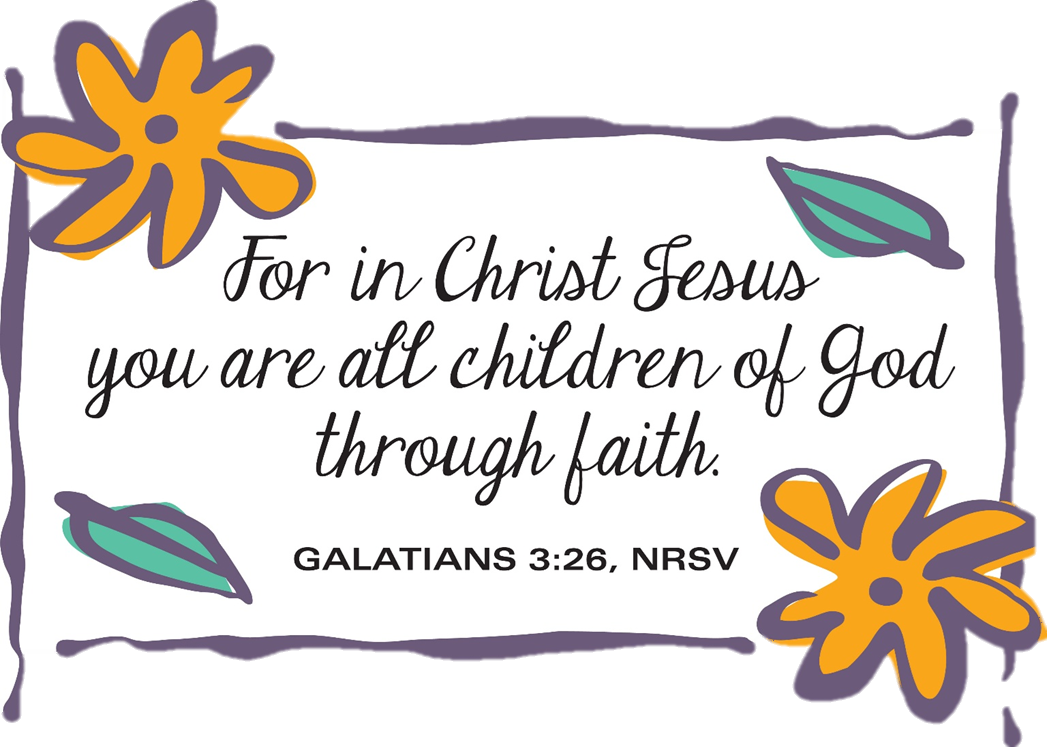 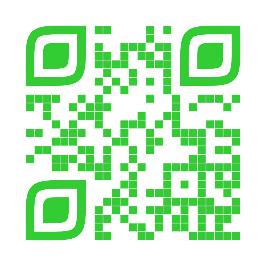 Scan Me!
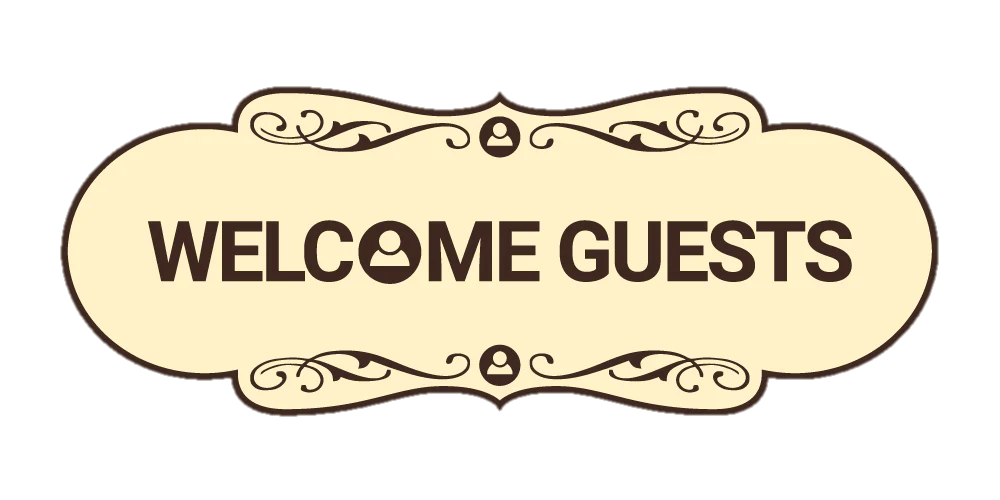 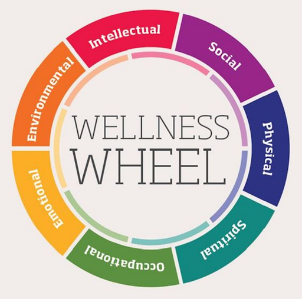 Body, Mind, Spirit
MIND:	Spend time in meditation before getting out of bed.
BODY:	Limit your alcohol intake.
SPIRIT:	Hold hands with a loved one.
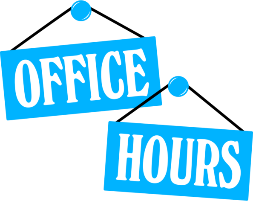 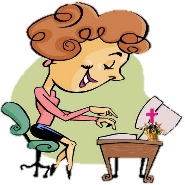 Our Office Secretary Is Sharon Fourman
Church Office Schedule 
Tues, Wed, Thurs – 8-11:30 am
Office Phone: (937) 692-5670
Pastor’s Phone: (937) 626-7100
Email:  secretary@pitsburgtlc.org
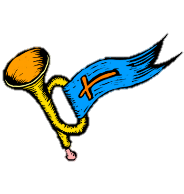 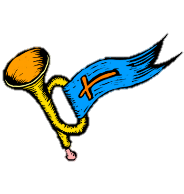 The Trinity Trumpet
A Monthly Newsletter 
Published by Trinity Lutheran Church, 
Pitsburg, OH
We’re looking for stories and pictures of Trinity people in action!  
Submit to Secretary, Sharon Fourman at  secretary@pitsburgtlc.org
Articles and Info due on or about the 15th of each month
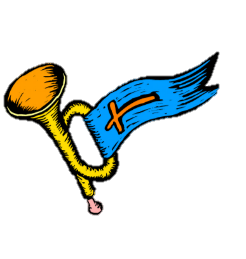 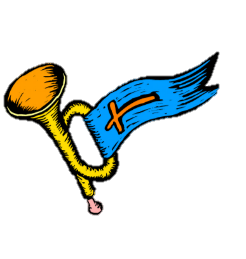 Trinity Trumpet
Your Trinity Trumpet Newsletter for June is available!
Please take your copy before you leave today!
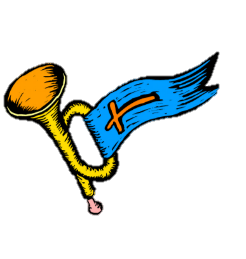 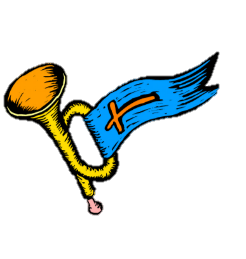 Trinity Trumpet
Newsletter Deadline is Tuesday, June 24, 2025   
Please turn in all your newsworthy items to Sharon Fourman at:
	secretary@pitsburgtlc.org
We’re Online!
www.pitsburgtlc.org
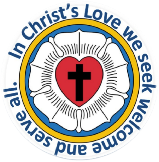 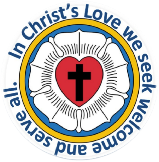 Sermons and announcements are posted weekly
Trinity Trumpet is Posted here too!
The ‘Official’ Trinity Calendar is available for you to see!
Pictures, Videos and more!
Also, like us on FaceBook at
facebook.com/pitsburgtrinitylutheran.church
We’re Online!
www.pitsburgtlc.org
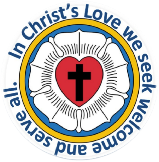 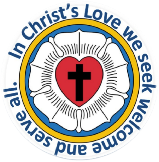 We have our own QR Code!
Scan this code with your Smartphone and you will connect to all our Online media (Facebook, YouTube, and our own Church Website)
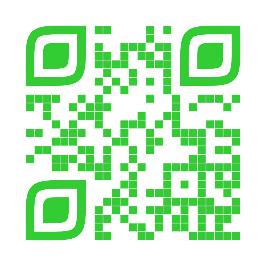 Online Giving
www.pitsburgtlc.org
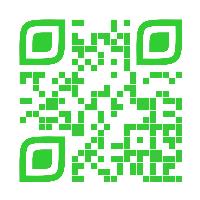 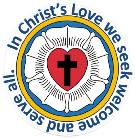 Click the “Give to Trinity” Button
Stay current in your giving even when you can’t make it to Worship!
Separate Giving Categories for:
General Treasury
Benevolence/Mission Support
Building Fund
Annual Christmas Auction
Memorial Funds
Thrive Capital Campaign
Trinity Church Council
June 18, 2025
@ 7:00 pm
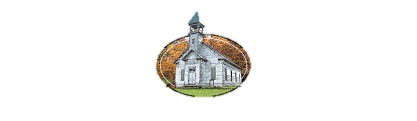 Council
Church
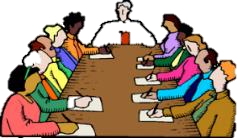 Trinity’s Team Meetings
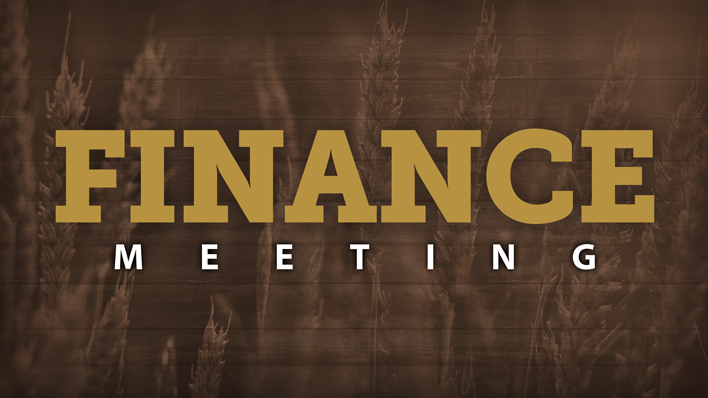 Next Meeting
TBD
@ 6:00 pm
On the Agenda – Preparing the proposed 2023 budget
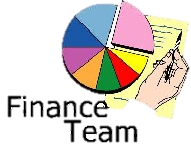 Please Pass the Pew Pads
(We now track Communion on the Pads)
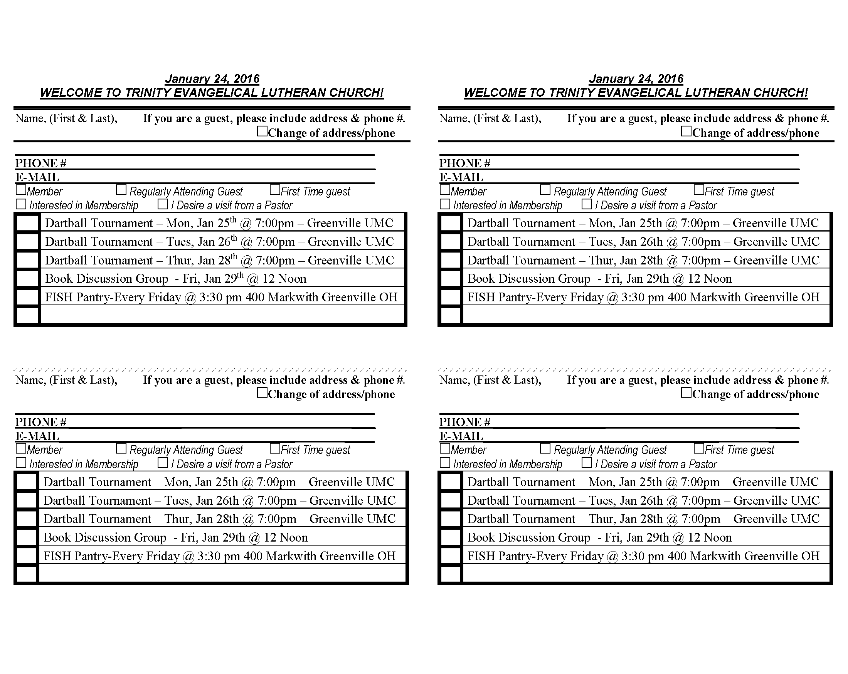 Worship Team
Next Meeting:
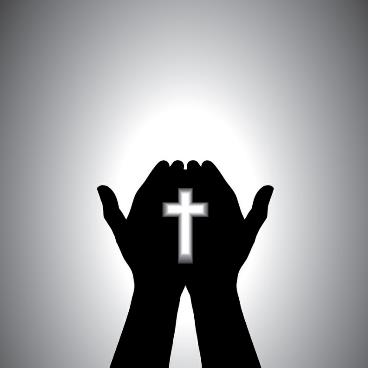 TBD
Mutual Ministry Team
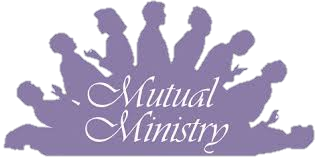 Julie Kossler
VACANT
Peggy Didier
Please see one of them with your comments and suggestions

Next Meeting	- TBD
Choice FISH Pantry
Please join us every Friday @ 3:30 pm
400 Markwith Dr, Greenville OH
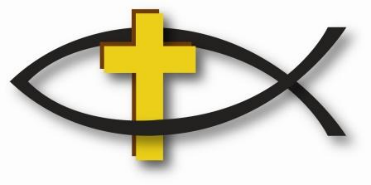 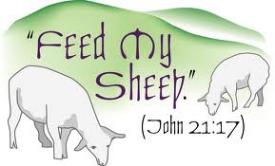 Most Needed Items
Kidney Beans
Canned Peas
Hamburger Helper
Pork & Beans
Canned Mixed Veggies
Large Cans of Soups
Applesauce
Boxed Meals 
(i.e. Rice a Roni)
Prayers and Squares
Quilting Ministry
June 12 @ 10:00 am
June 24 @ 10:00 am
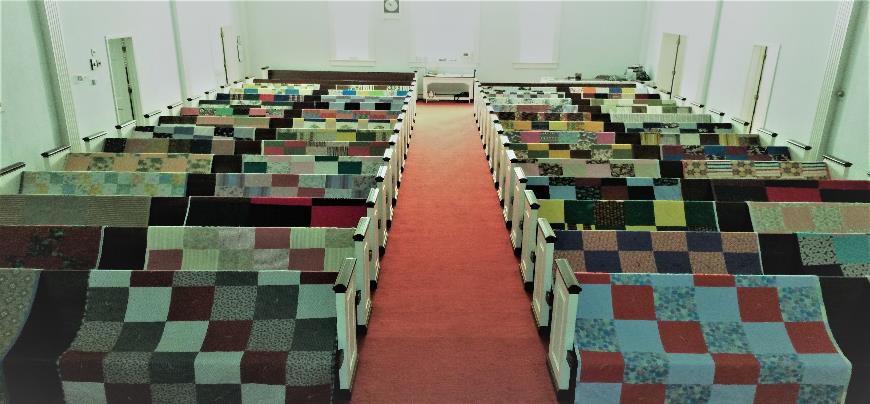 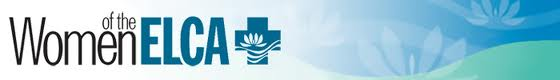 ULTIMATE CLEANING CLOTH SALE
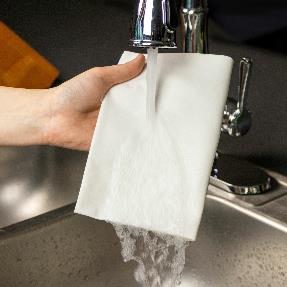 1 for $7.00
2 for $10.00 
5 for $20.00 
See
Portia Boord or Diane Warner
Ladies and Gents Luncheon
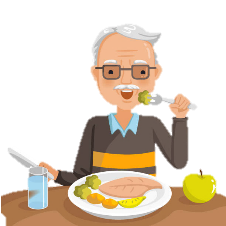 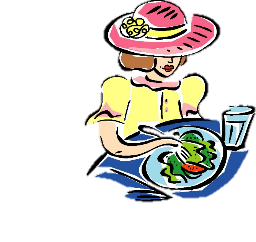 Date: June 18, 2025 @ 11:30 am
Where:  Do Good Restaurant					25 West Main Street, 				Osgood, OH 45351

For Reservations/Questions:
See Linda Baker                                                 or call her @ 937 545-8410
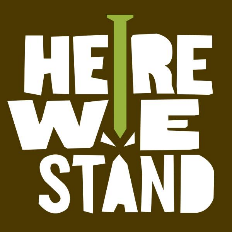 Confirmation Program
Have a great summer!  Back in class after Rally Day!
Weekly Worship attendance is required (In person or via FaceBook)
Worship Notes may be emailed to pastor@pitsburgtlc.org or placed in Pr Mel’s mailbox outside the Church Office
Confirmands are HIGHLY encouraged to take turns as Acolyte
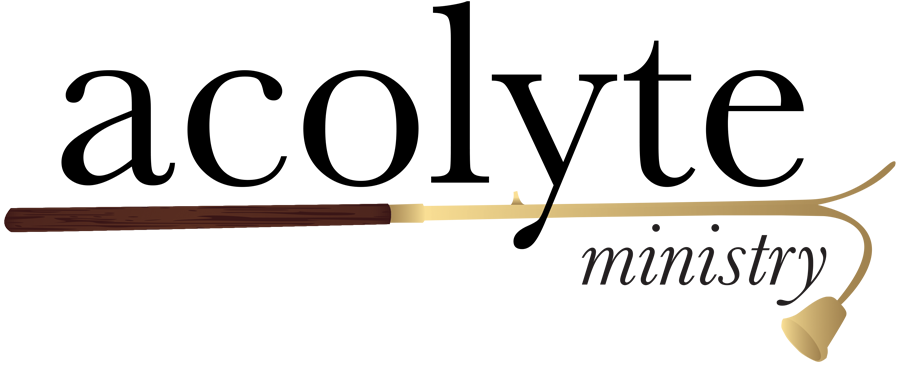 Who can be an Acolyte?  YOU CAN!!!
Ask Pr Mel about training opportunities       
Please sign up for Acolyte Duty on the chart by the Church Office!
Confirmation Students are Highly Encouraged to perform Acolyte duty…  
Please sign up today!
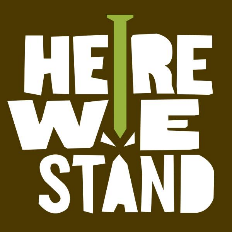 New Member Class
We are forming a “New Member” Class for anyone who wants to learn more about Being Lutheran and what Being a member of Trinity entails
Classes will begin January 8th 
Classes start at 12:00 Noon or as soon after Worship as possible
Please see Pastor Mel if Interested in attending
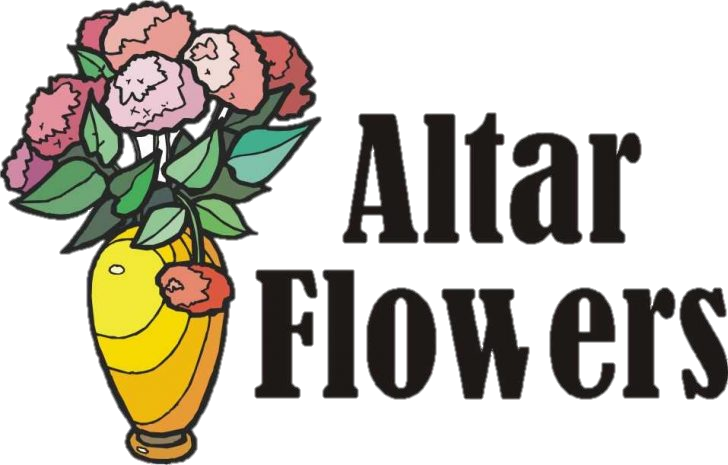 If you would like to sponsor the Altar Flowers, see PJ to Sign Up!
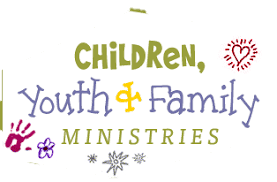 Fall Festival Meeting
@ Pitsburg Church of the Brethren
June 5, 2025  @ 9:00 am
Purpose - Plan Fall Festival!
Please come if you can!
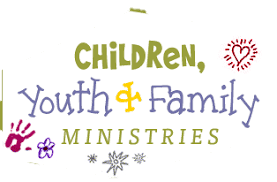 Next Regular Meeting
June 5, 2025  @ 10:30 am (Immediately after the Fall Festival Meeting)
Purpose - Plan Summer Events, including VBS!
Please come if you can!
Blood Pressure Screening
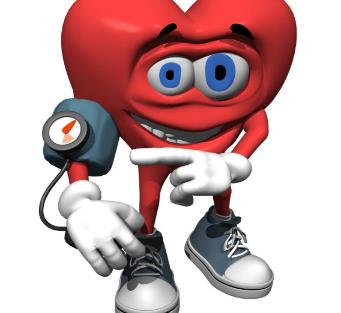 BP Screening 
By Appointment (See PJ Musser)
In The Nursery
[Speaker Notes: Cover: Sermon on the Mount by Laura James. Copyright © Laura James. All rights reserved. Used by permission of the artist.]
Calling all Adults!
Join Us For “Christian Conversations”
Not Your Ordinary Adult Sunday School
Sharing – Discussion - Prayer
Every Sunday @
9:30 am
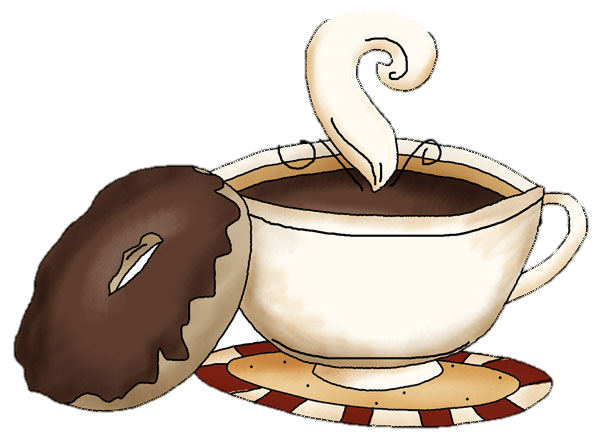 [Speaker Notes: Cover: Sermon on the Mount by Laura James. Copyright © Laura James. All rights reserved. Used by permission of the artist.]
The Chosen
Video Discussion Group
Will return Sunday, June 8th @ 6 pm
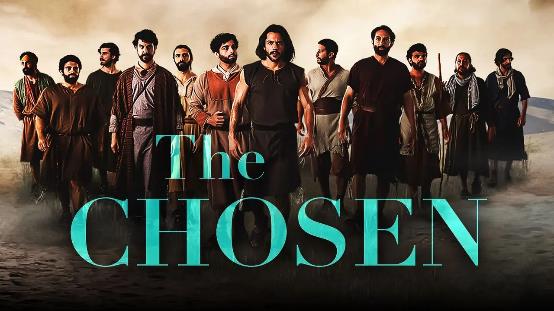 [Speaker Notes: Cover: Sermon on the Mount by Laura James. Copyright © Laura James. All rights reserved. Used by permission of the artist.]
Grace Resurrection Community Center
 Soup Kitchen Meal
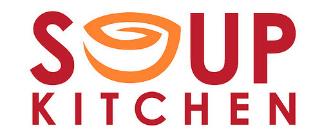 When:  Wednesday, June 18, 2025 
10:00 am to 1:00 pm.
Where:  433 Water Street in Greenville
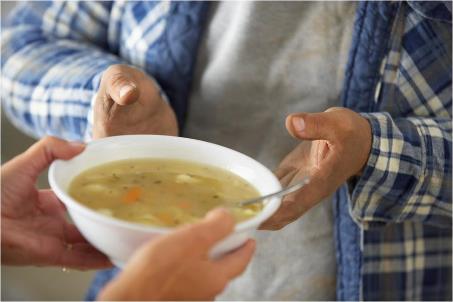 Save the Date
June 22 @ 9:00 am
Learn how to manage your $$ and become debt free
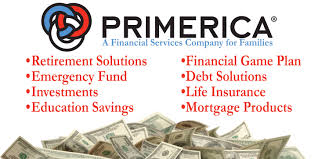 [Speaker Notes: Cover: Sermon on the Mount by Laura James. Copyright © Laura James. All rights reserved. Used by permission of the artist.]
Trinity Troops
Date: June 29th
Where:  Pastor Mel and PJ’s Home @ 7750 S Mote Rd, West Milton OH
Who:  Youth 4th – 6th Grades and families
What:  Fun and Snacks—POOL PARTY!
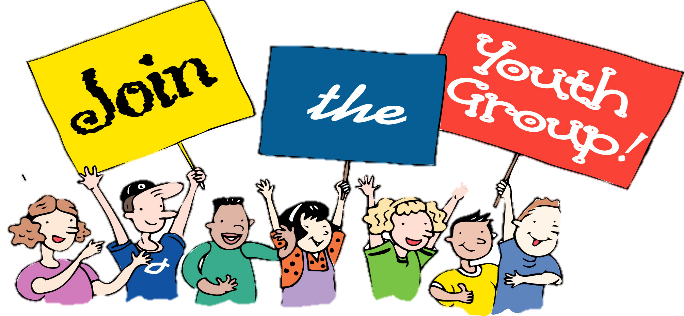 Trinity Troops!
Trinity Youth
Fun (d) Raiser!
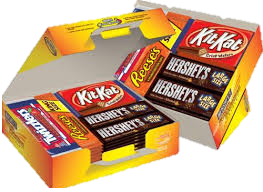 Candy Bar Sales!
Large Selection
$2 Each
Supports Our Youth
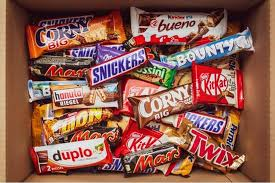 [Speaker Notes: Cover: Sermon on the Mount by Laura James. Copyright © Laura James. All rights reserved. Used by permission of the artist.]